课题 §22.3
三角形的中位线
WWW.PPT818.COM
学习目标
1.探索并掌握中位线的定义性质定理
2.初步运用三角形中位线定理进行求解与推理.感受三角形与四边形的联系，提高解决问题能力。
重点：探索并运用三角形中位线的性质。
难点：运用转化思想解决有关问题。
课堂自主学习
课堂自主学习
预习交流：（P66-P68）
1.什么叫三角形的中位线？一个三角形有几条中位线？
2.三角形的中位线有什么性质？
3.怎样证明三角形中位线的性质？
课堂合作探究
合作探究一三角形中位线定义（师友互助）
动手操作
将一张三角形纸片剪一刀，剪成一张三角形纸片和一张梯形纸片,并且使所剪得的两张纸片拼成一个平行四边形.
　(1)如果剪得的两张纸片能拼成一个平行四边形，
         那么剪痕的位置有什么要求？

    (2) 要把所剪得的两张纸片拼成一个平行四边形,
          可将其中的三角形做怎样的图形的变换？
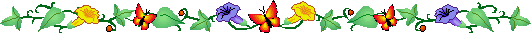 A
B
C
合作探究一  (三角形的中位线定义)
DE是三角形的中位线
.
.
E
D
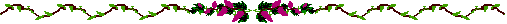 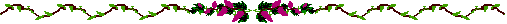 A
D
E
B
知识点归纳:(三角形的中位线的定义）
连结三角形两边中点的线段叫做三角形的中位线
① ∵D、E分别为AB、AC的中点
∴
DE为△ABC的
中位线
② ∵ DE为△ABC的中位线
中点
∴
D、E分别为AB、AC的
C
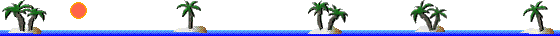 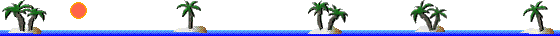 A
F
E
D
B
C
三角形中共有几条中位线？
.
.
.
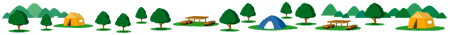 A
B
C
三角形的中位线与三角形的中线有什么区别？
三角形中位线的两端点都是三角形边的中点，而三角形的中线只有一个端点是边的中点，另一端点在三角形的一个顶点上．
D
F
E
DE=     BC
.
.
D
E
合作探究二三角形中位线性质（师友互助）
猜想： 在△ABC中，中位线DE和边BC有怎样的位置关系和数量关系?
A
位置关系：
DE∥BC
DE和边BC关系
数量关系：
B
C
E
A
D
DE=     BC
B
C
合作探究二三角形中位线性质（师友互助）
四边形BCFD是平行四边形吗？为什么？
吗？
DE∥BC
F
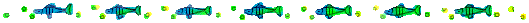 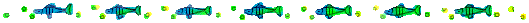 A
E
D
F
B
C
合作探究二   三角形中位线性质证明（师友比拼）
三角形的中位线平行于第三边，并且等于它的一半．
已知：在△ABC中，AD=DB，AE=EC
求证：DE∥BC，DE=1/2 BC           
证明：延长DE到F，使EF=DE，连结CF，
∵ ________，∠AED=∠CEF（对顶角相等），ED=EF
∴△ADE≌△CFE（SAS）
AD=____（全等三角形的对应边相等）
∠ADE=_____（全等三角形的对应角相等）
∴AB∥CF（内错角相等，两直线平行）
∵AD=DB，∴CF=DB
∴四边形BCFD是________  （一组对边平行且相等的四边形是平行四边形）
于是DF∥BC，DF=BC，即_________，DE=1/2 BC。
AE=CE
CF
∠F
平行四边形
DE∥BC
DE=     BC
知识点归纳:(三角形的中位线的性质)
三角形的中位线平行于第三边，并且等于它的一半
A
用符号语言表示
.
.
∵ DE为△ABC的中位线
D
E
∴ DE∥BC
B
C
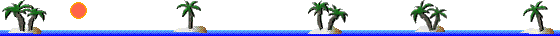 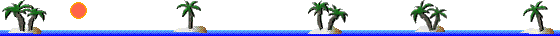 跟踪训练一：  （师友互查）
如图，A、B两点被建筑物阻隔，为测量 AB
两点间的距离，在地面上选一点C，连接CA
和CB，分别取CA和CB的中点D、E。
由DE的长度即可知道AB两点间的距离。
（1）你知道其中的道理吗？
（2）若DE的长为36m，求A,B两点间的距离。
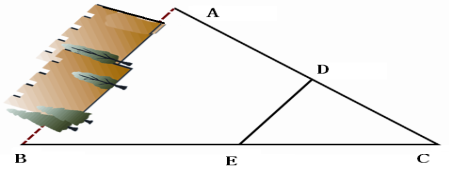 A
D
F
B
C
E
例题. 在△ABC中，D,E,F分别是AB,BC,AC的中点，           AC=12cm,    BC=16cm, 求四边形DECF 的周长。
变式1.上题基础上增条件AB=10cm连结EF        
                         △DEF的周长=     cm △ABC的周长=    cm ,
       △DEF的周长=      △ABC的周长
小结：一个三角形的三条中位线所围成的三角形的周长
等于原三角形的周长的             。
1/2
变式2.试判断△DEF、△DEA、△DBF、△CEF的
面积有怎样的关系？
           S△DEF=             S△ABC
1/4
小结：一个三角形的三条中位线把原三角形 分  成四个全等的三角形，并且三条中位线所围成的三角形的面积是原三角形面积的＿。
M
D
A
P
B
C
N
巩固提高
如图.      在四边形ABCD中，M、N、P分别是AD 、
               BC，BD的中点，∠ABD =200 ，∠BDC=700 ，
               则∠ＭＰＮ =＿＿＿＿．
１３００
700
⌒
200
总结归纳
1、这节课你的收获是什么？
2、我的师傅（学友）的表现…..
布置作业
1.课后习题68页2，3     
  2.预习22.3矩形。
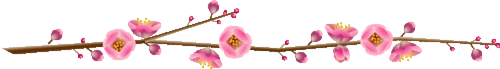 当堂检测
巩固提高    (师友互助）
在四边形草坪ABCD中AD=BC,M是边BC的中点，N是边BC的中点。有一个活动的喷头P在对角线BD上运动，当喷头移动到BD 的哪一个位置时使PM和PN相等。为什么？
M
D
A
P
B
C
N
基础篇
一、填空
中点
线段
1.连结三角形两边_____的_____叫做三角形的中位线.
平行
2.三角形的中位线______于第三边，并且等于第三边的_____.
３.四边形的两条对角线长分别是１２cm 和１０cm ,顺次连接各边中点所得的四边形的周长是＿＿＿＿．
２２cm